Rukhsana Mir
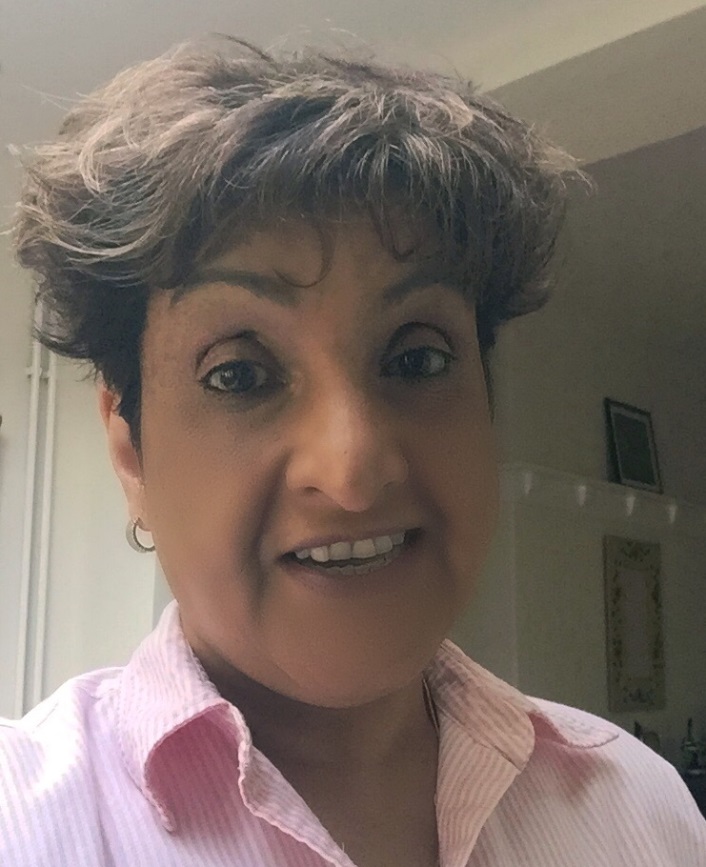 Photo courtesy of Ruksana Mir. Copyright Ton-yr-Ywen Primary
Rukhsana
She was 5 years old when  she came to Wales. She used to live in Kenya. She came over  for better education. She got here by plane
It took her 8 hours .
She came with her mum, dad, 2 brothers and 3 sisters.  
In Kenya school was very similar. In Kenya it was very hot.
Today
She works in a post office on St Isan road in The Heath. It was scary emigrating to Cardiff but she’s settled now
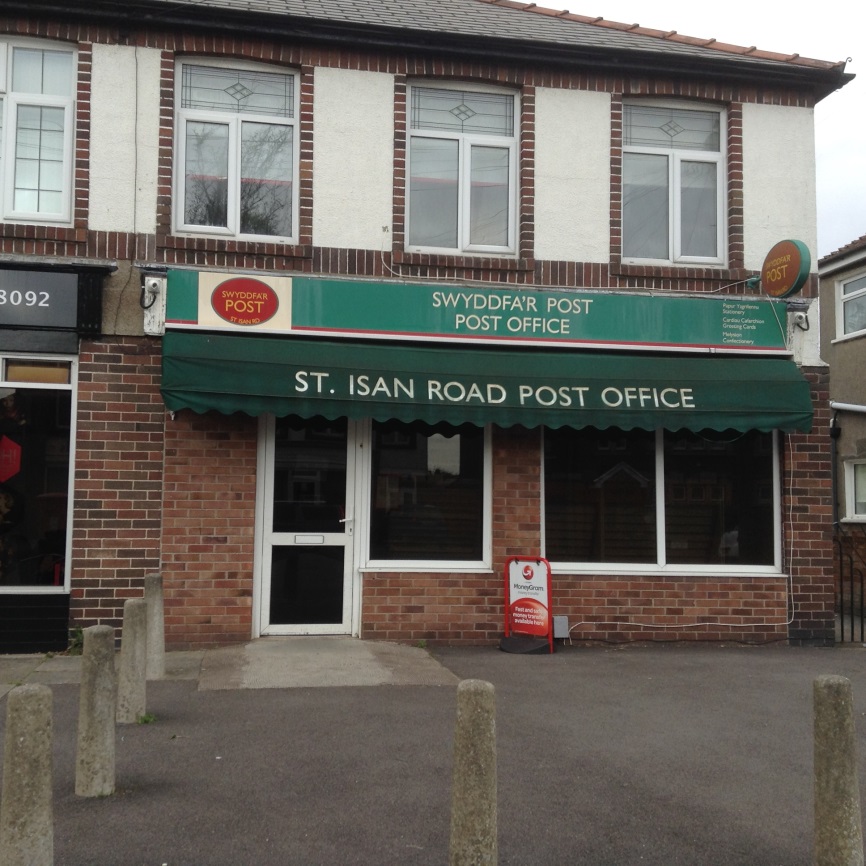